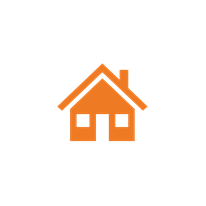 Housing Affordability: How much home can you afford?
Cyndi Longley, MBA
Family and consumer Sciences Extension Agent
UF/IFAS Extension Palm Beach County
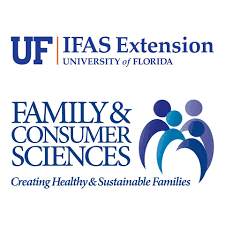 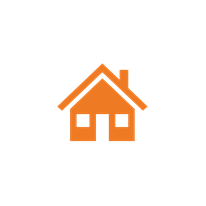 Common Housing Mistakes
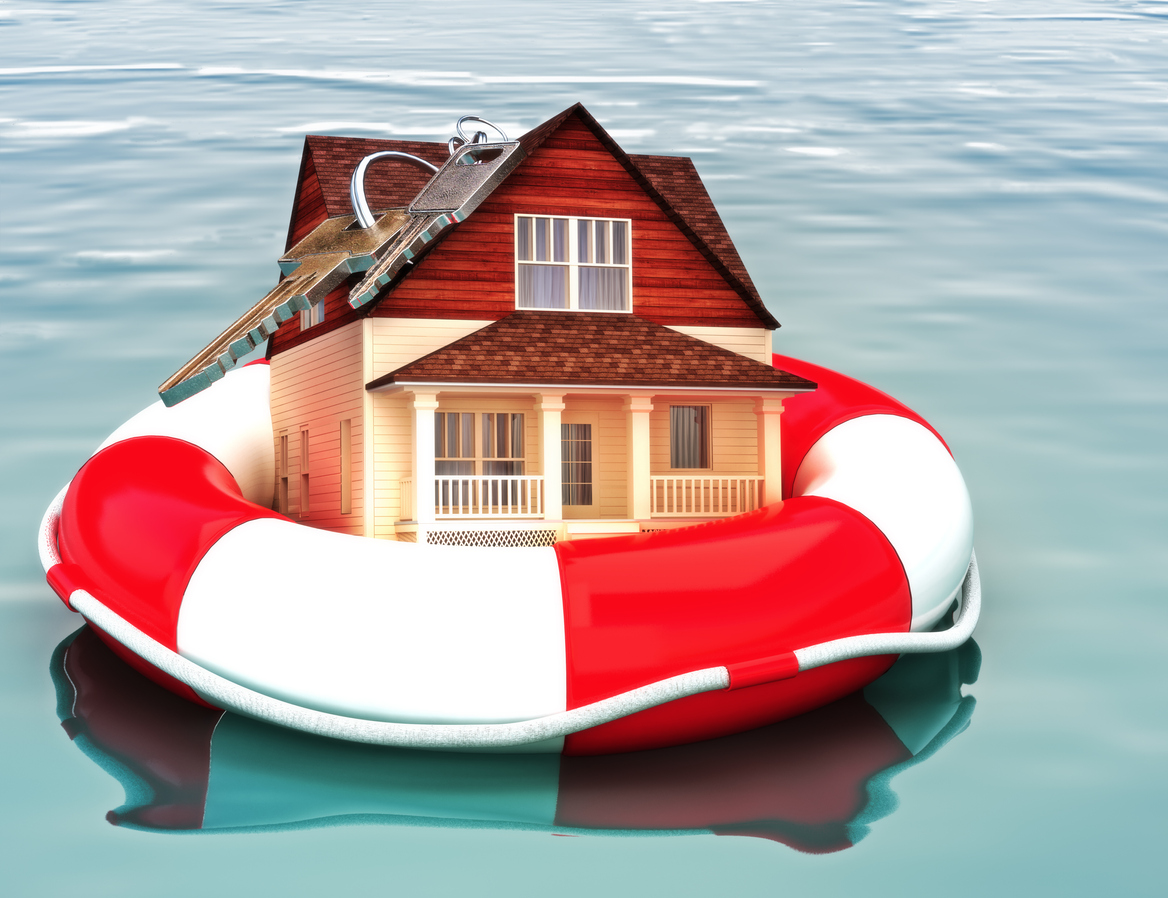 Searching for a home before calculating the costs
Falling in love with a home you can not afford
Miscalculating the costs of homeownership 
Maxing out your income to purchase your dream home
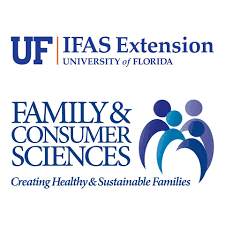 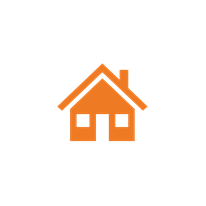 Lender: Borrower’s Financial Picture
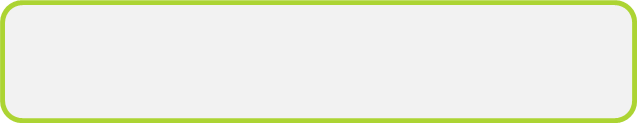 Gross monthly income
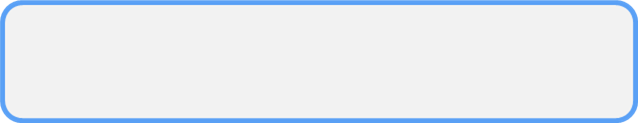 Monthly debt ( debt-to-income ratio)
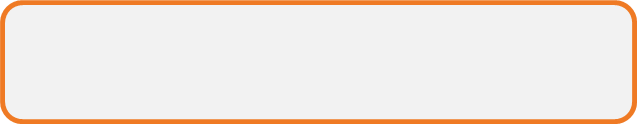 Mortgage (Principal, Interest, Taxes, Insurance-PITI)
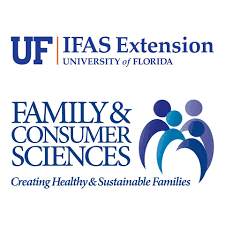 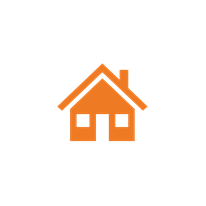 Impact of your Debt-to-Income Ratio
The Debt-to-income ratio is one of the metrics that lenders use to measure an individual’s ability to manage monthly payments and repay debts.
	​calculation: Debt-to-income ratio= Total monthly debt payments/(divided) Gross monthly income
Debt-to-income ratio should not exceed more than 41% of gross monthly income. 
High debt to income ratio:
High interest rate
Denial of mortgage application ​
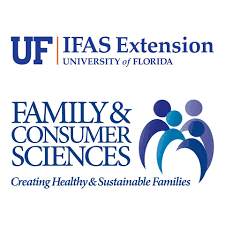 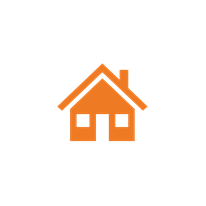 29/41% Rule of Thumb
Spend no more than 29 % of your gross monthly income on housing expenses and up to 41%  on debt.
Exceeding more than 41% can cause you to maxing out your income to purchase your dream home can lead to financial hardship. 
Just because you qualify for a $300,000 loan does not mean you can afford the monthly payment that comes along with it.
Allows you to have enough room in budget for emergencies and unexpected housing expenses. 
Home maintenance costs
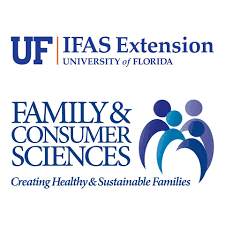 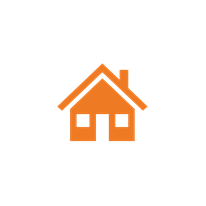 Crunch the Numbers
Three basic considerations 
	1. Take home pay-you and your co-borrower, if applicable.
	2. Debt payments-minimum payments.
		loans (car, student, etc)
		credit card payments 
		alimony 
		child support 
	3. Total combined housing expenses
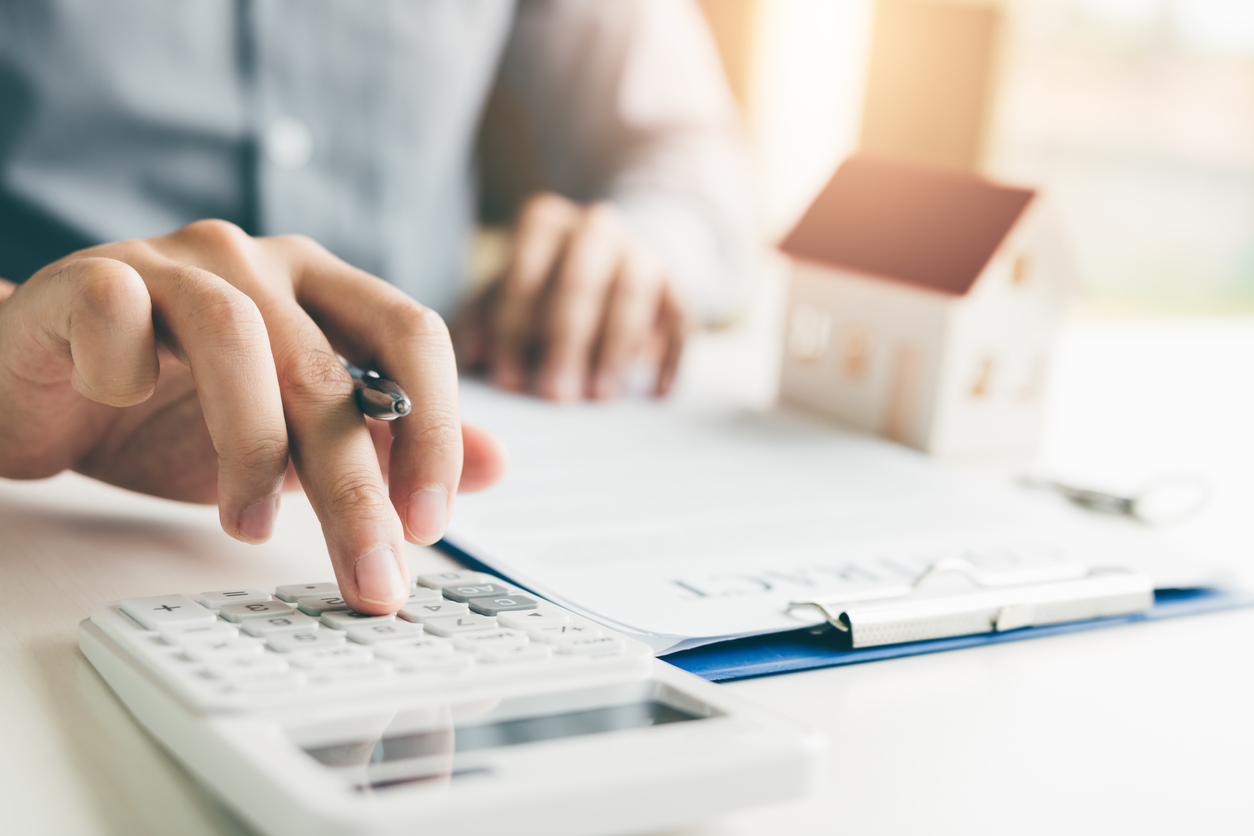 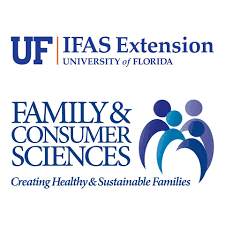 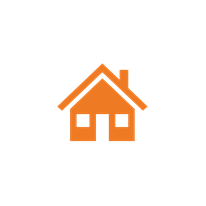 How Much can you Afford?
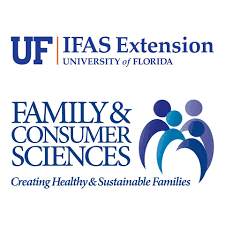 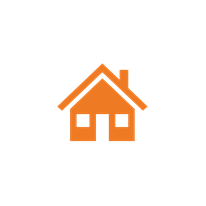 Principal, Interest, Taxes, and Insurance Calculation
Principal & Interest-$637

Property Taxes-$368 ($4,416/yr)

HOA- $383

Home insurance- $56

Mortgage Insurance-$123

Total: $ 1,567
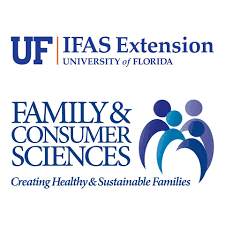 *Visit your property appraisers website to find property tax information.
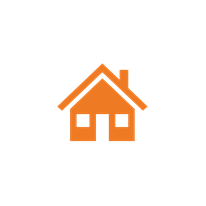 HOA Fees and Property Taxes
HOA fees 
Fees may exceed maximum allowable limits.
Could affect your ability to afford the home of your choice.
Property Taxes
Homestead
Community Development District (CDD)-included in taxes
Fluctuates each year.
May not qualify for home despite approving for the loan amount.
Budget Accordingly.
Do your research!
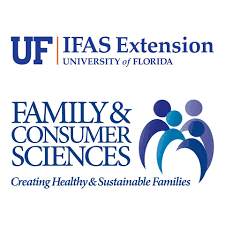 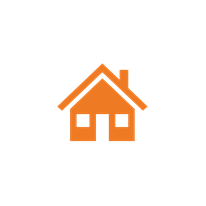 How Much House can you Afford: Activity
Example 

Gross annual income: $30,000
Gross monthly income: $2,500
Monthly debt: 500
Credit Score: 640
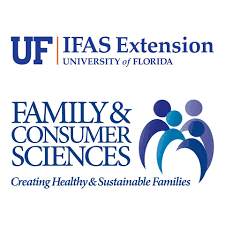 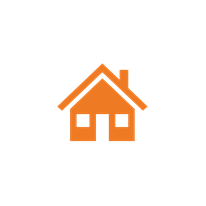 Calculating your Monthly Income
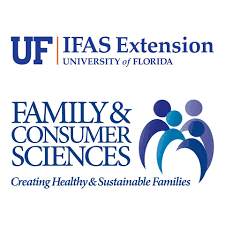 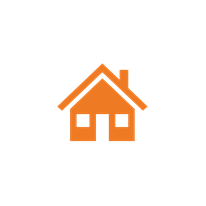 Calculating your Monthly Debt
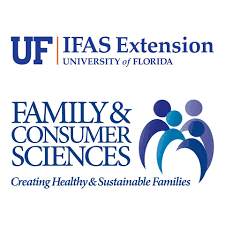 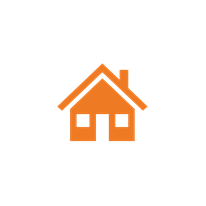 What is Ms. Homestead’s Debt-to-Income Ratio?
Gross monthly income: $2,500
Monthly debt : 500


*Hint: ____________ / (divided by)____________ = Debt-to-income Ratio
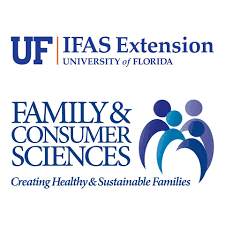 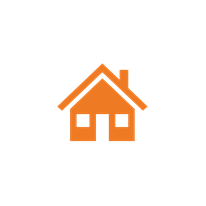 Debt-to-Income Ratio
In this case scenario is the debt-to-income ratio higher or lower than 41%?
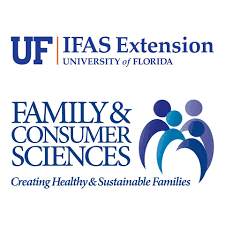 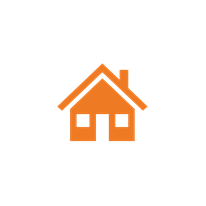 What your Debt-to income ratio says about you:
35 percent or less: You look good to the lender. Your debt is at a manageable level.
36-49 percent: There is room to improve your debt. Consider options that will lower your debt-to-income ratio in case of an unexpected expense, like a medical bill or expensive car repair.
50 percent or more: You are in the danger zone and are likely to have very little money left for emergencies. This debt-to-income ratio will have a severe impact on your borrowing options.
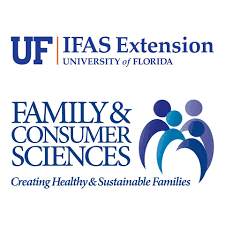 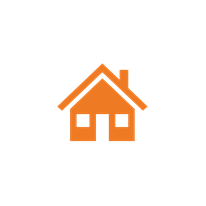 Impact of Debt on Affordability: Income Comparison
Income 1 Vs. Income 2
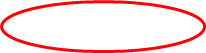 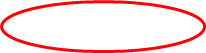 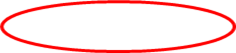 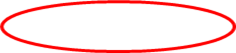 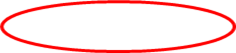 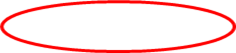 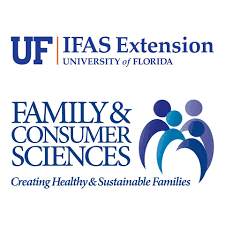 *Affordable home price calculation using Nerdwallet.com
Price difference: $97,986- (minus) $53,447= $44,539
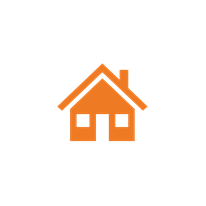 Impact of Debt on Affordability:Income Comparison
Income 1 Vs. Income 2
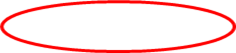 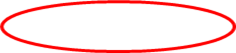 Price difference: $97,986- (minus) $75,716= $22,270
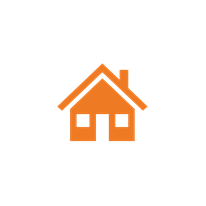 Homeownerships Costs
Down payment: 3-5 % of loan amount (FHA, Conventional, VA)
Closing costs: 2-7 % of loan amount. 
Home maintenance fees: 2-5% of the value of the home per year.
Ex: $200,000 (home price) X .02 = $4,000
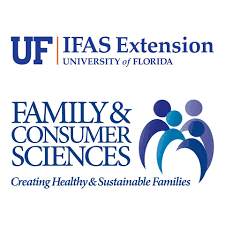 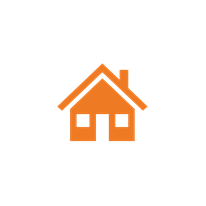 Housing Affordability Calculators
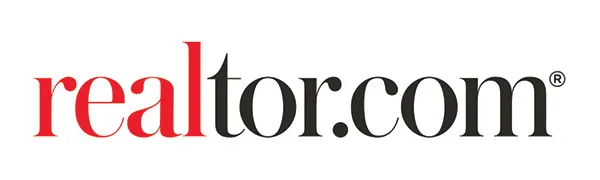 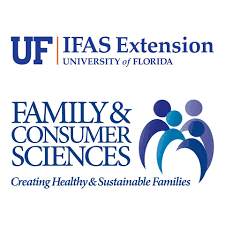 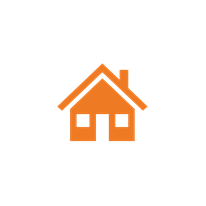 Key Take-a-way
If your debt-to-income ratio exceeds what the calculation allows (41 % or less), you need to work to reduce your current debt-to-income ratio to meet the allowable amount before applying for a mortgage.
The difference in monthly debt can make a significant difference in the price of the home you can afford. The more you owe in debt the less mortgage you can afford.
Find ways to reduce your monthly debt.
If you already have long-term loans, pay off those debts ASAP. 
Pay more than the minimum payment.
Avoid using credit cards.
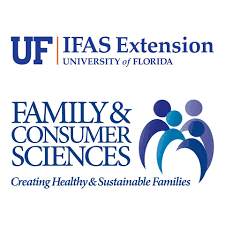 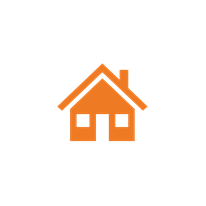 Bottom Line
“Start where you are. Use what you have. Do what you can.” ­Arthur Ashe
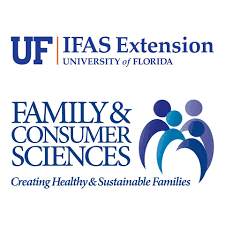 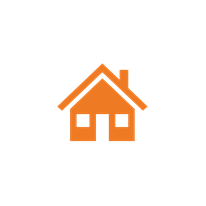 Questions?
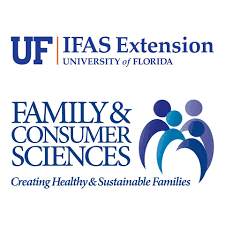